PLANT SELECTION, ARRANGEMENT AND MANAGEMENT TO HELP MINIMISE YOUR RISK FROM BUSHFIRE.
IS IT TIME TO RECONSIDER YOUR GARDEN?
[Speaker Notes: Life after death.  BUSHFIRES ARE SCARY AND DAUNTING ESPECIALLY IF YOUV’E LOST EVERYTHING AND YOU HAVE TO COMPLETELY START AFRESH LIKE MANY OF YOU.]
[Speaker Notes: I DON’T KNOW ABOUT YOU, But I don’t want to live here.  Some people think that living in a treeless environment will totally assure you of no fires.]
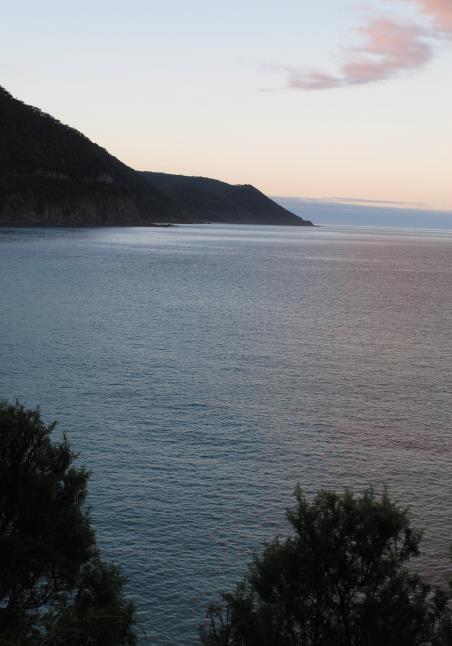 [Speaker Notes: I live in the Otways because of its natural beauty, wet forests ocean etc.  I have weighed up the risks and I still want to live here.  But Victoria is one of the most fire prone areas in the world.  If we want to live here we have to arm ourselves with knowledge and actually work for the privilege of living here.]
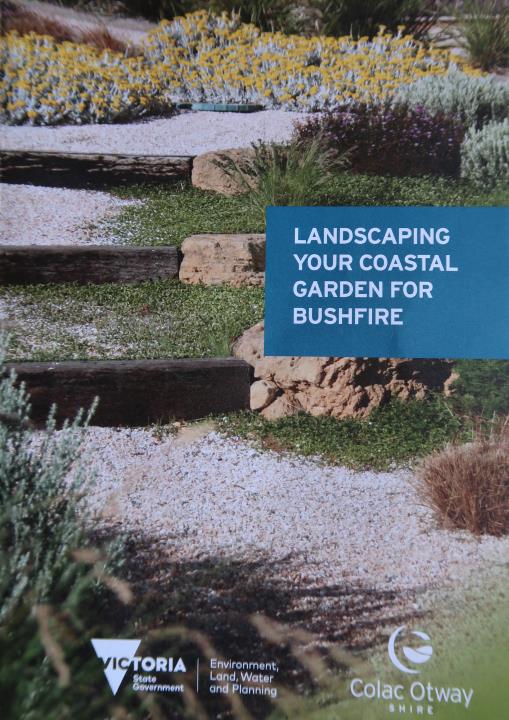 [Speaker Notes: SO LET’S USE THIS BOOKLET TO Cover a few simple design plans to HELP reduce fire risk in the bush garden]
GARDENS NEED TO BE MANAGED:
Planning 
Thinning
Pruning
Lopping
Coppicing
Clearing
Weeding
Gravelling
Watering
Renewing
Well managed and watered gardens reduce dry burnable material, decrease fuel load and fire intensity.
[Speaker Notes: Decrease fire intensity by have less fuel load, fire wood stack a no no.  Plants need to be maintain]
VEGETATION CAN SLOW THE WIND AND TRAP EMBERS BUT MAKE SURE THE VEGETATION IS NOT TOO CLOSE TO THE HOUSE
[Speaker Notes: FILTERS WIND, EMBER TRAP]
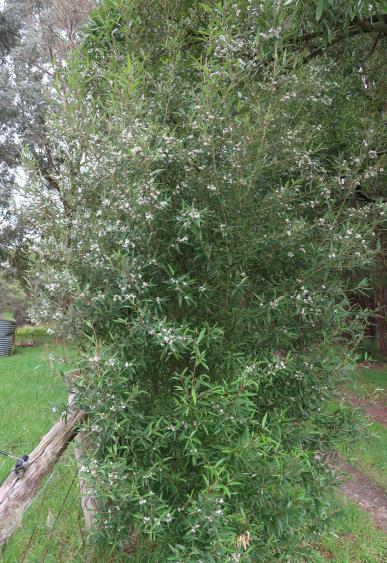 SATINBOX
 NEMATOLEPIS SQUAMEUM
MANAGE VEGETATION FOR FIRE-  LIVING FOLIAGE TAKES LONGER TO IGNITE THAN DEAD FOLIAGE.  CHOOSE PLANTS  THAT RETAIN LIVING FOLIAGE TO THE GROUND.
[Speaker Notes: Basically I’m just going to touch on two important aspects of what you can do as a landowner to help minimise risk of fire near your house.]
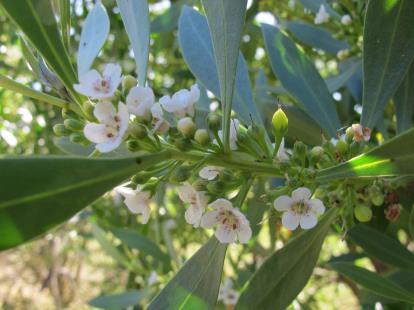 FIREWISE PLANT: COASTAL BOOBIALLA- MYOPORUM INSULARE. SUCCULENT LEATHERY LEAVES ON 4M TALL AND WIDE SHRUB.
EXCELLENT SMALL SCREEN AND EMBER TRAP.
[Speaker Notes: TWO EXAMPLES OF FIREWISE PLANTS.  FOR THOSE WITH COASTAL EXPOSURE- BOOBIALLA]
FIREWISE PLANT: BLACKWOOD -ACACIA MELANOXYLON IS A GREAT LOCAL SCREEN TREE AND EMBER TRAP. VERY FEW DEAD BRANCHES, NO VOLATILE OILS IN THE LEAVES, MINIMAL LEAF LITTER.
[Speaker Notes: FOR THOSE AWAY FROM THE EFFECTS OF SALT WINDS.  NOT AS FIRE WISE AS BOOBIALLA AND MAY BE TOO TALL FOR SOME GARDENS.
LETS LOOK AT TALL TREES THAT ARE ALREADY IN YOUR GARDEN.]
LADDER EFFECT- RIBBON BARK
EUCALYPTUS VIMINALIS MANNA GUM
[Speaker Notes: LET’S START AT GROUND LEVEL- ANNUAL BARK DROP.  YOU GOTTA BE THERE TO REMOVE]
LADDER EFFECT-
HANGING BRANCHES ALSO HIGH OIL CONTENT IN LEAVES AND FIBROUS BARK
EUCALYPTUS RADIATA
NARROW LEAF PEPPERMINT
[Speaker Notes: MAYBE NOT A GOOD SPECIES CHOICE NEAR HOUSE]
EUCALYPTUS CAMALDULENSIS- RED GUM
LADDER EFFECT- REDUCED BY PRUNING, SPECIES SELECTION AND NOT MANY SHRUBS UNDERNEATH
MULCH SELECTION IS IMPORTANT IN HIGH FIRE RISK AREAS
NO LITTER AT BASE, NO LADDER
EFFECT DUE TO PRUNING
STILL FLAMMABLE BUT HAS BEEN
 MANAGED TO MINIMISE RISK.
EUCALYPTUS AROMAPHLOIA
APPLE BOX
[Speaker Notes: I HAVE A WHOLE TABLE FULL OF INDIGENOUS PLANTS OVER THERE.  PLEASE COME UP AND HAVE A CHAT DURING THE FORUM]
RENEWAL
[Speaker Notes: WITHIN 5 MONTHS GERMINATION WAS EVERYWHERE.  PLANTS COMING UP IN PROFUSION.  MOTHER NATURE PLANTS MORE THAN SHE NEEDS - STRONG ONES SURVIVE.  IN OUR GARDENS WE DON’T HAVE THAT LUXURY.  WE HAVE TO PLAN, PREPARE WORK HARD TO GET OUR GARDENS RIGHT TO GIVE US A FIGHTING CHANCE AGAINST WHATEVER’S ROUND THE CORNER.]